Открывая Красную книгу
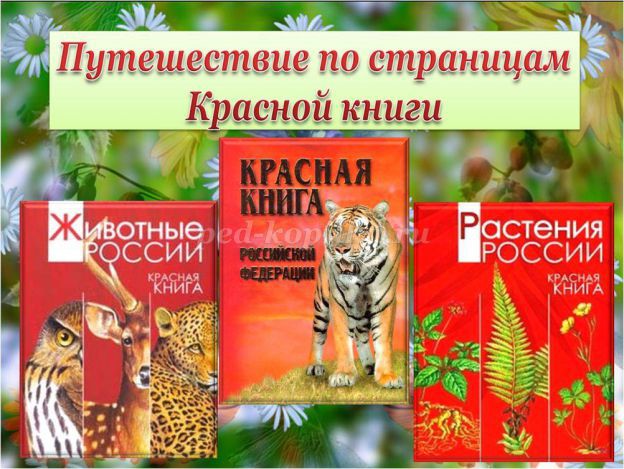 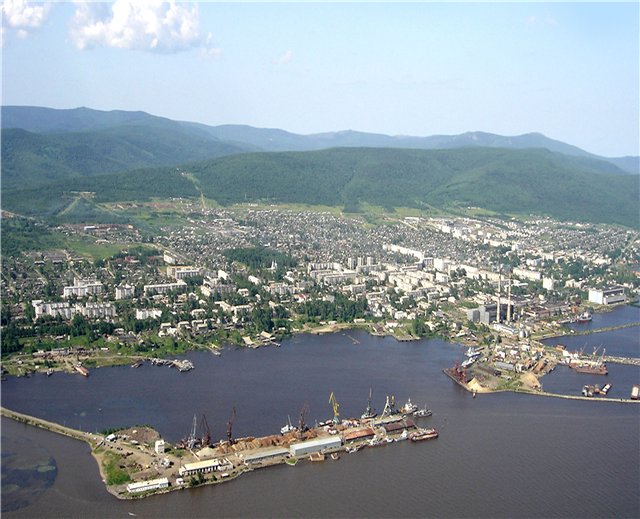 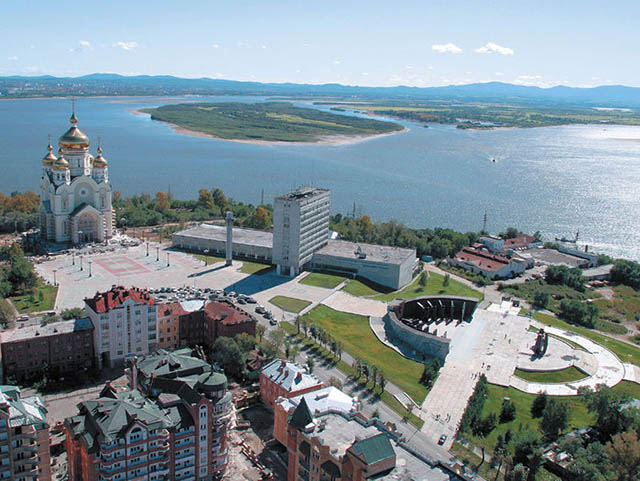 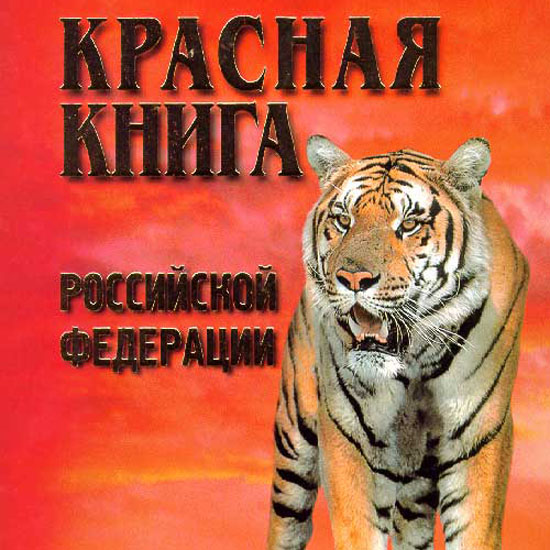 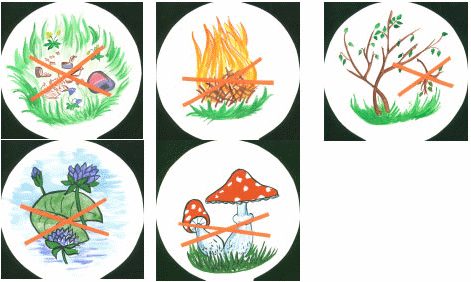 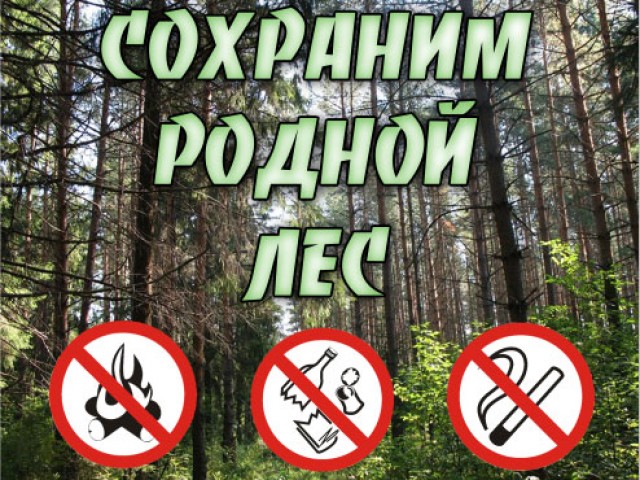 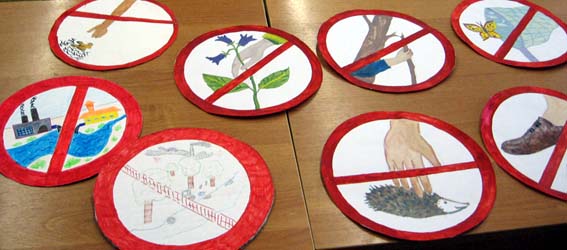 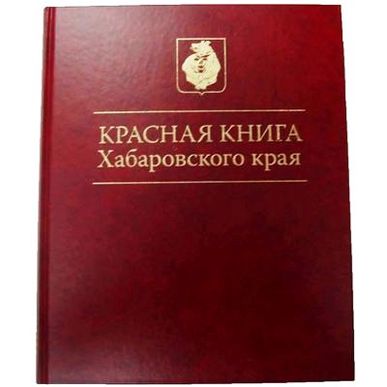 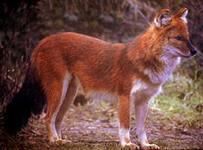 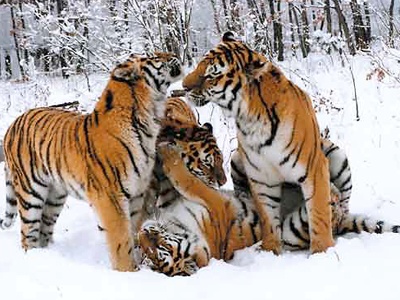 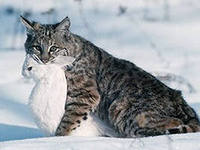 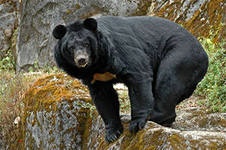 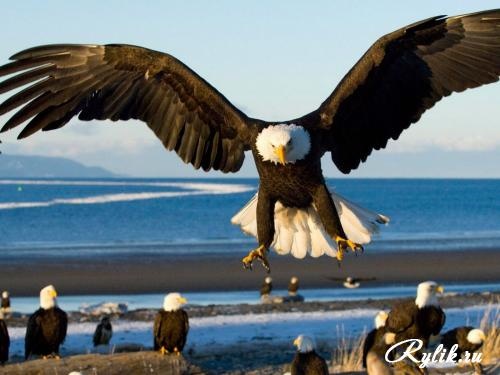 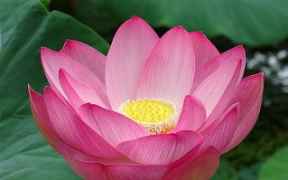 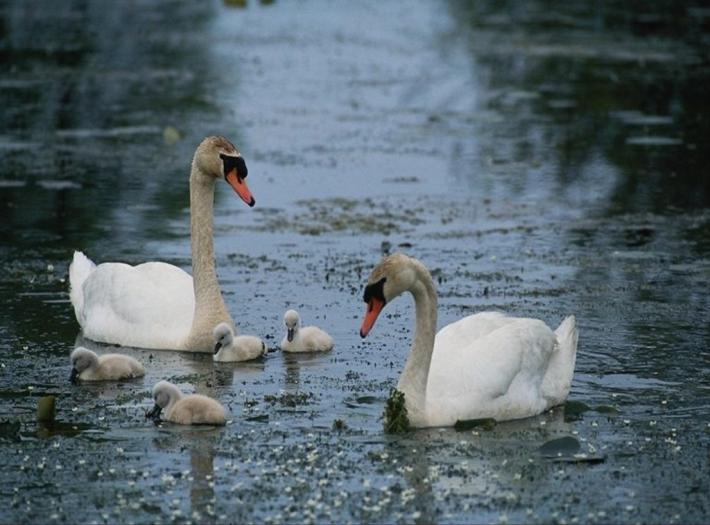 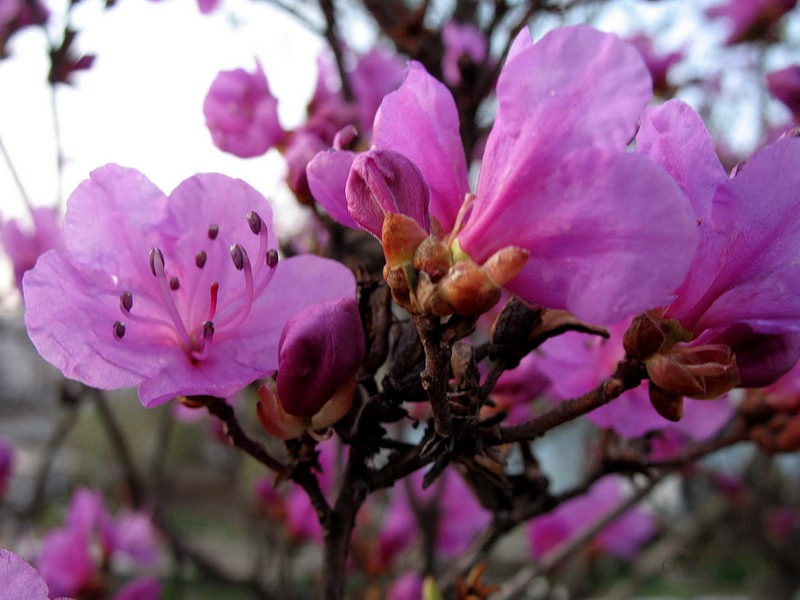